Overmarksgården Kolding
Hvad er Overmarksgården?

Forsorgshjemmet Overmarksgården er et midlertidigt tilbud om bolig og støtte til borgere, som er socialt udsatte og hjemløse. Ofte med misbrugsproblemer.
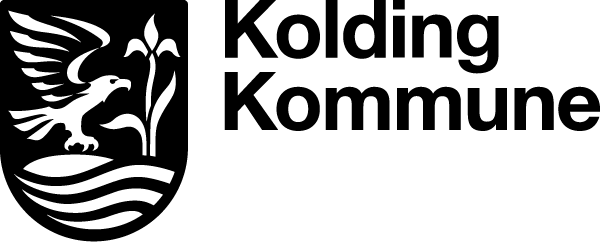 Ulrich Guldahl Poulsen- Centerleder
Ulrich er centerleder for rusmiddelsbehandling og socialt udsatte- hos Kolding Kommune.
Nutidens studerende  Fremtidens kollegaer
Organisationen
Arbejdskraften
Dét at være socialpædagog
Rekruttering
Aktivt studiemiljø
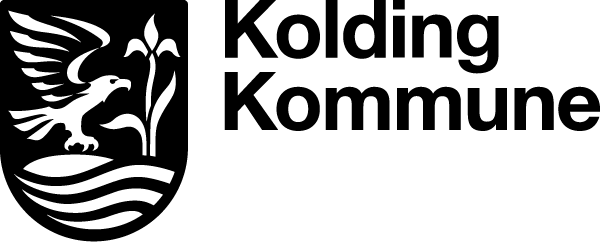 Beda A. Jørgensen- Socialpædagog & Vejleder
Nutidens studerende  Fremtidens kollegaer
Tilgangen til studerende
Studiemiljø
Monofaglighed
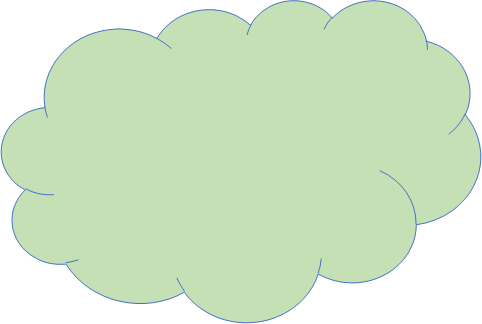 Beda arbejder som socialpædagog på Overmarksgården
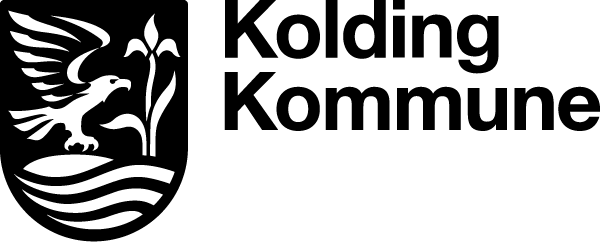 Maja P. Rasmussen & Kia M. Millek- Pædagogstuderede
Maja og Kia er begge pædagogstuderende på UC SYD i Kolding og er i deres tredje og sidste lønnede praktik, hos Overmarksgården
Hvem er vi?
Hvordan er det at være pædagogstuderende?
Hvordan bidrager pædagogstuderende til et praktiksted?
Hvordan bliver vi gode kollegaer i fremtiden?
Hvad lægger vi vægt på, ifht. vores fremtidige arbejdsplads?
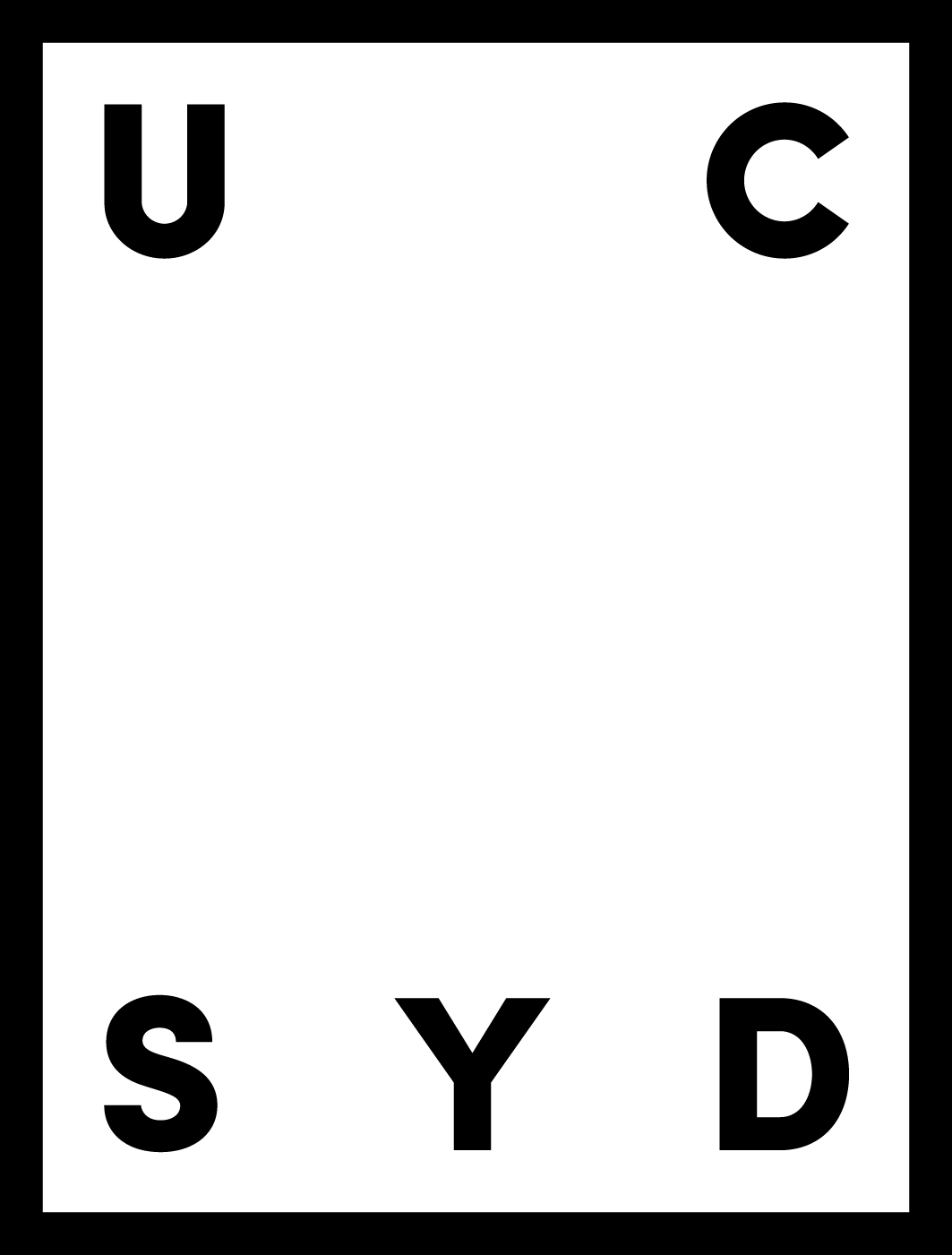 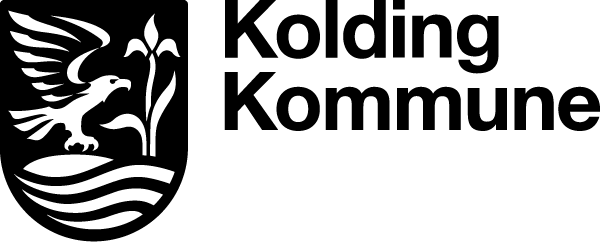 Afrunding og spørgsmål 
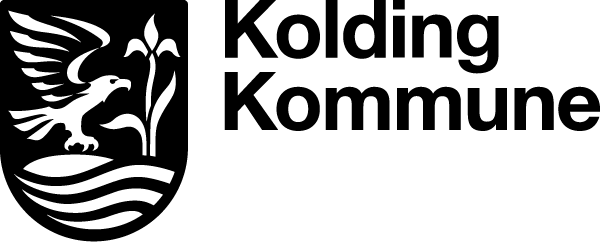